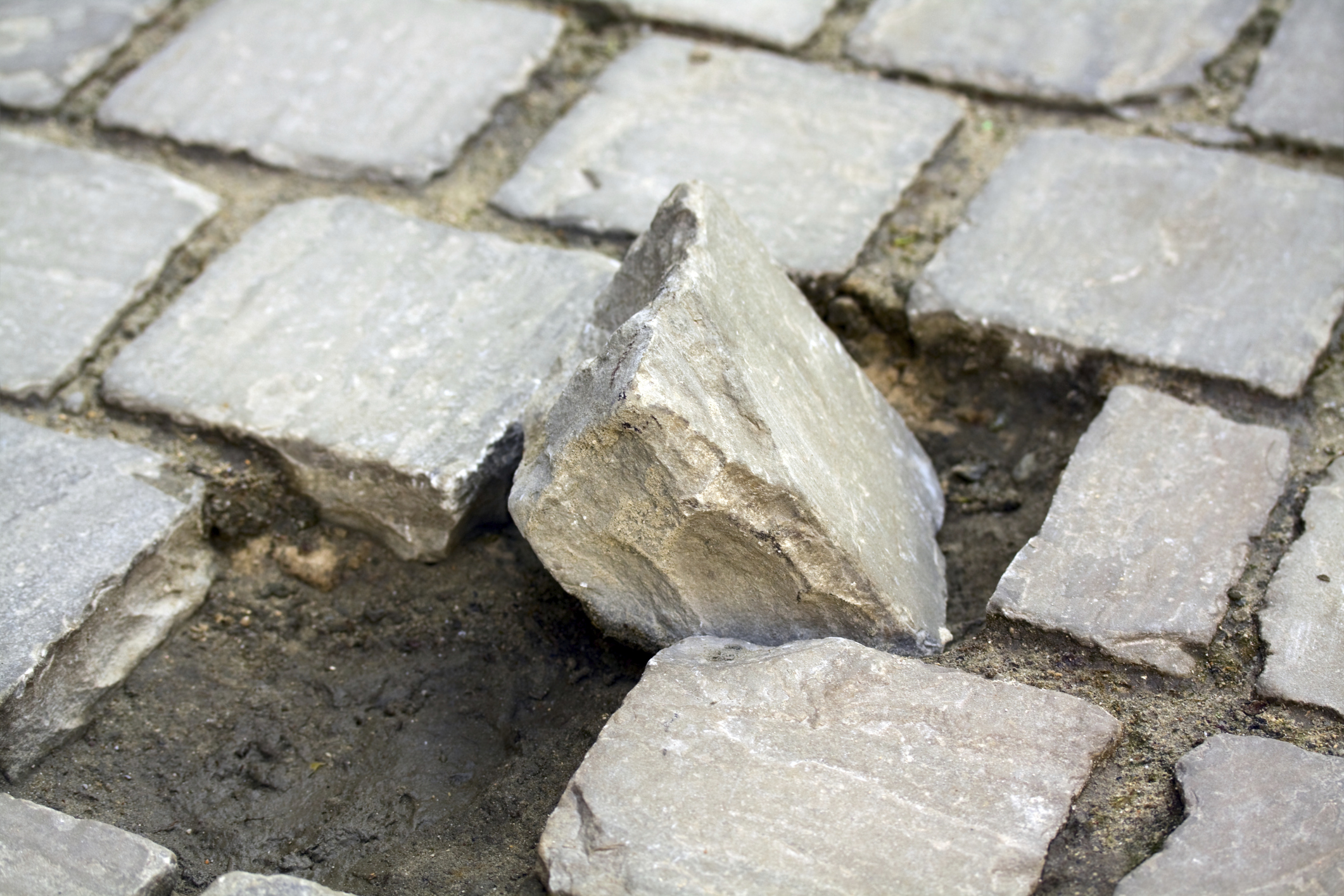 Overcoming Unbelief

 Five stumbling blocks to faith in Christ

 John 5:30-47
Preached by Dr. Jim Harmelingat Crossroads International Church Singapore • CICFamily.comUploaded by Dr. Rick Griffith • Jordan Evangelical Theological SeminaryFiles in many languages for free download at BibleStudyDownloads.org
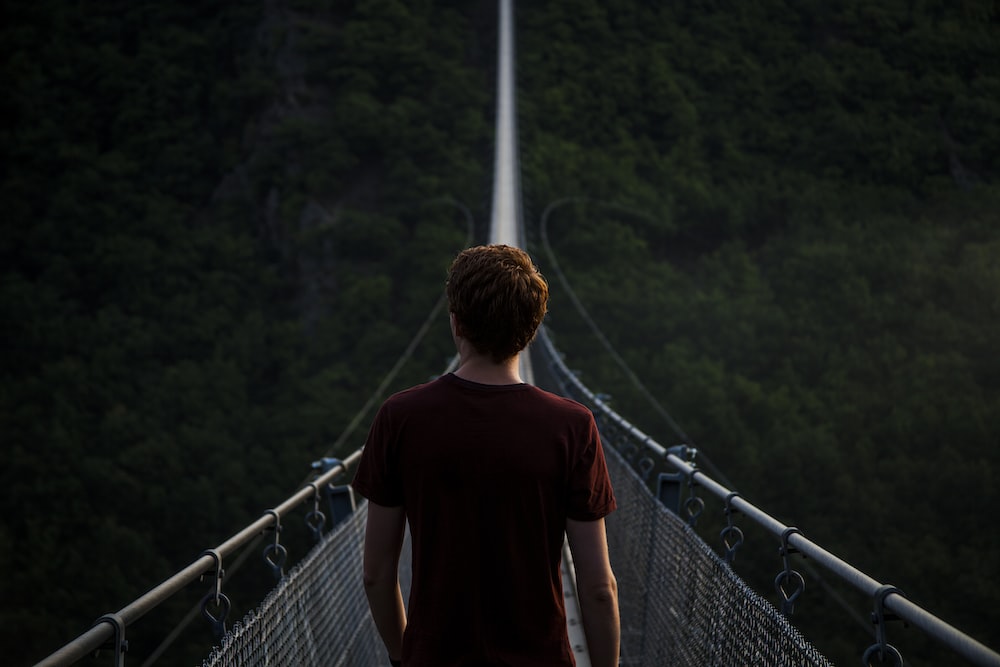 Believing
C  H  R  I  S  T
Responding to John’s Gospel
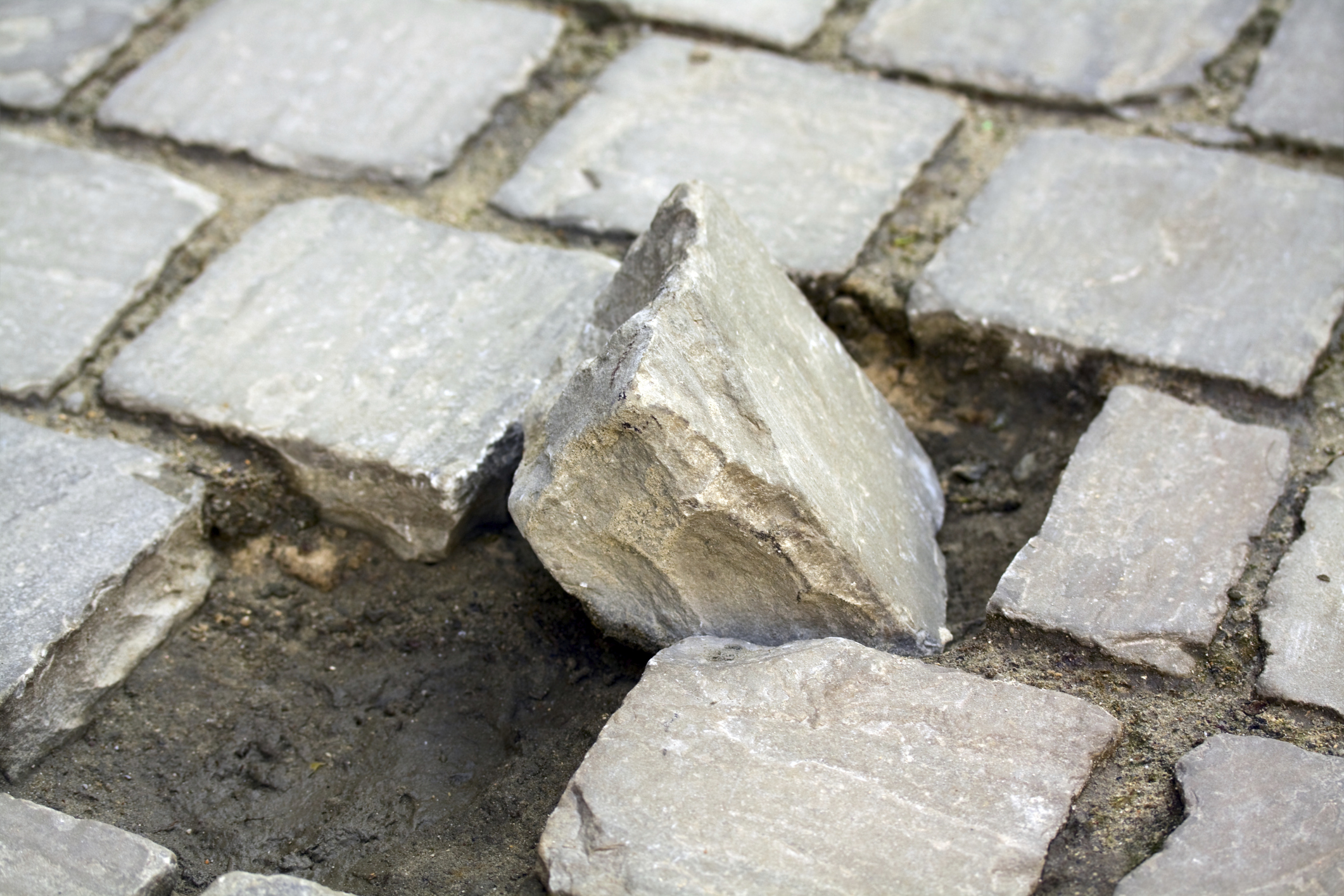 Overcoming Unbelief

 Five stumbling blocks to faith in Christ

 John 5:30-47
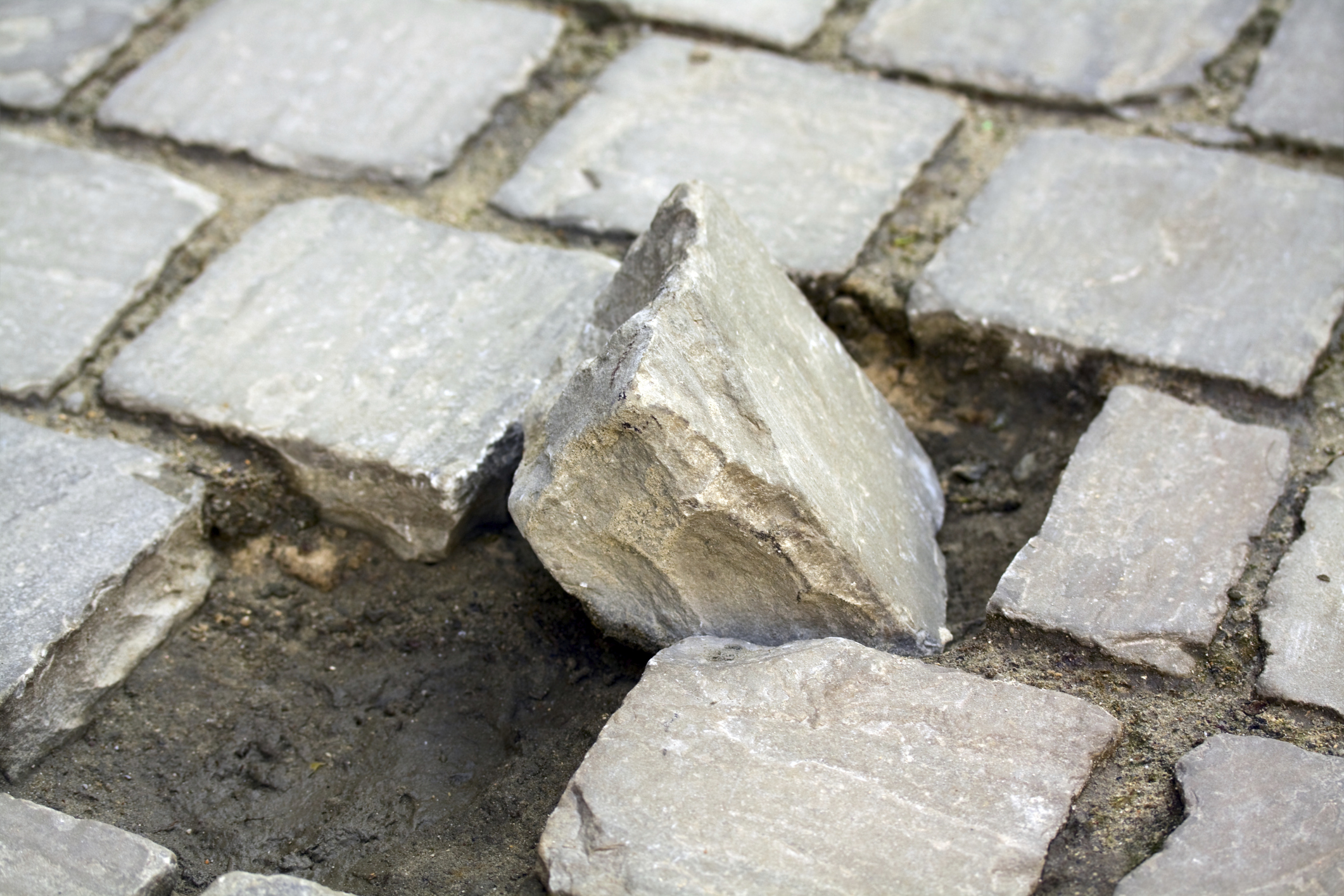 Stumbling Block 1: The opinions of respected people (vs. 30-35)
Deuteronomy 17:6
On the evidence of two witnesses or of three witnesses the one who is to die shall be put to death; a person shall not be put to death on the evidence of one witness.
Matthew 18:15-16
15 If your brother sins against you, go and tell him his fault, between you and him alone. If he listens to you, you have gained your brother. 16 But if he does not listen, take one or two others along with you, that every charge may be established by the evidence of two or three witnesses.
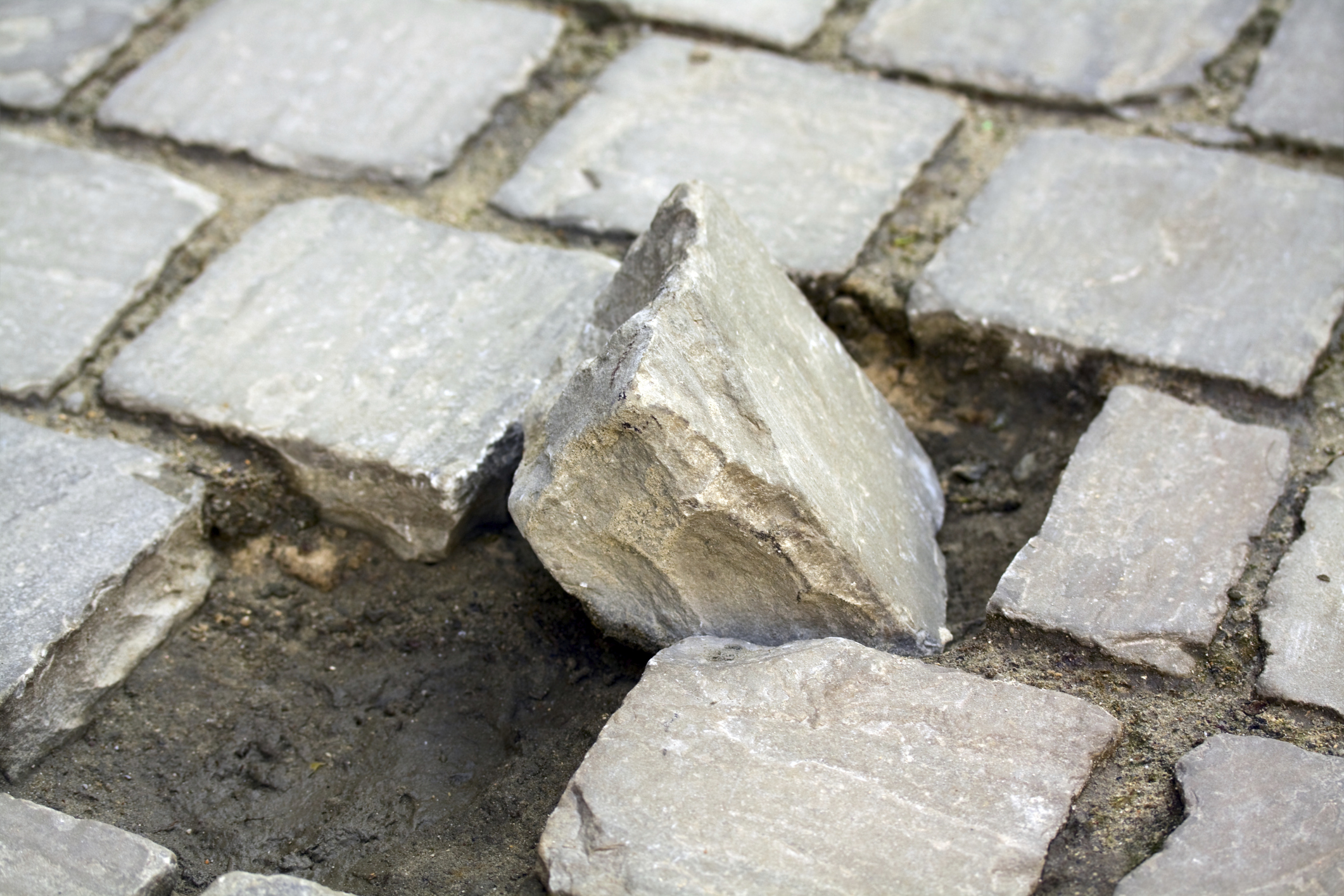 Stumbling Block 1: The opinions of respected people (vs. 30-35)
1 Timothy 5:19
Do not admit a charge against an elder except on the evidence of two or three witnesses
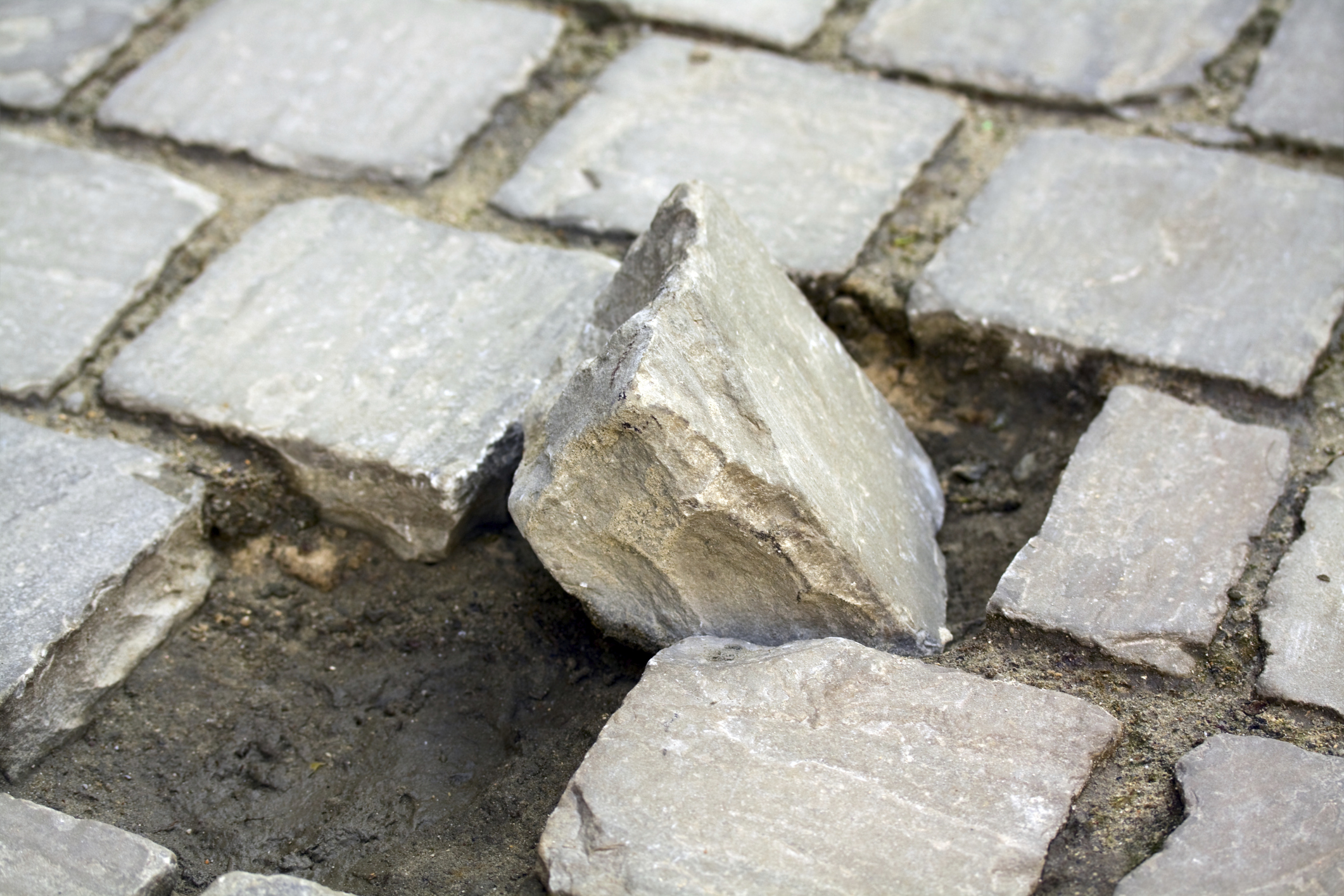 Stumbling Block 1: The opinions of respected people (vs. 30-35)
Stumbling Block 2: The claims of lack of evidence (v. 36)
Stumbling Block 3: Personal religious works (vs. 37-40)
Stumbling Block 4: False teachers who appeal to pride (vs. 41-44)
“Why do men follow impostors? Because they are ‘men whose claims correspond with men’s own desires.’ The impostors came promising empires and victory and material prosperity; Jesus came offering a Cross. The characteristic of the impostor is the offer of the easy way; Jesus offered men the hard way of God. The impostors perished and Christ lives on.”
William Barclay
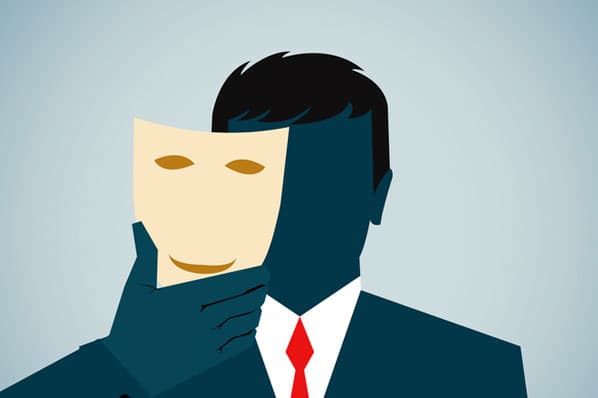 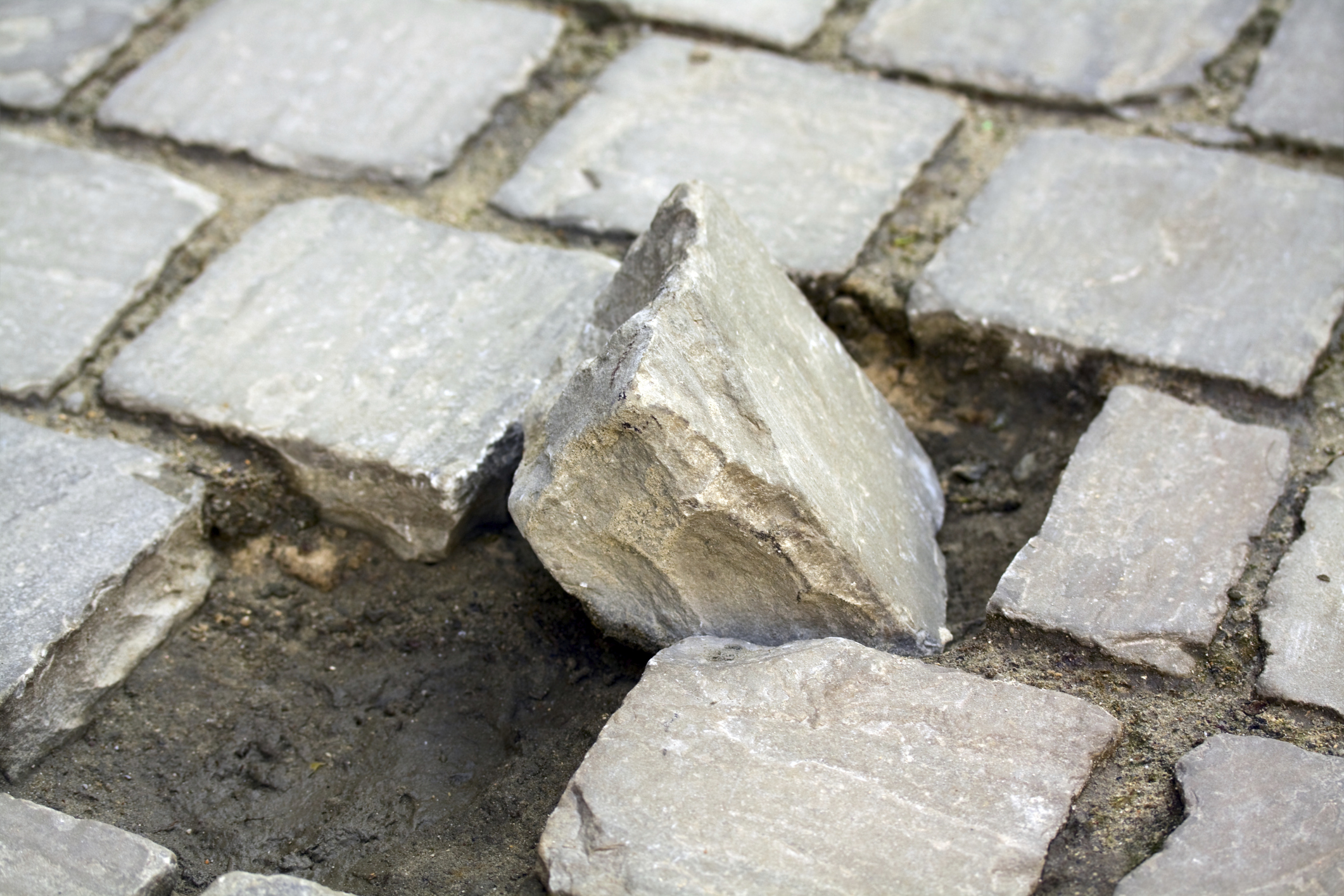 Stumbling Block 1: The opinions of respected people (vs. 30-35)
Stumbling Block 2: The claims of lack of evidence (v. 36)
Stumbling Block 3: Personal religious works (vs. 37-40)
Stumbling Block 4: False teachers who appeal to pride (vs. 41-44)
Stumbling Block 5: Ignoring sin and God’s forgiveness (vs. 45-47)
Black
Get this presentation and notes for free!
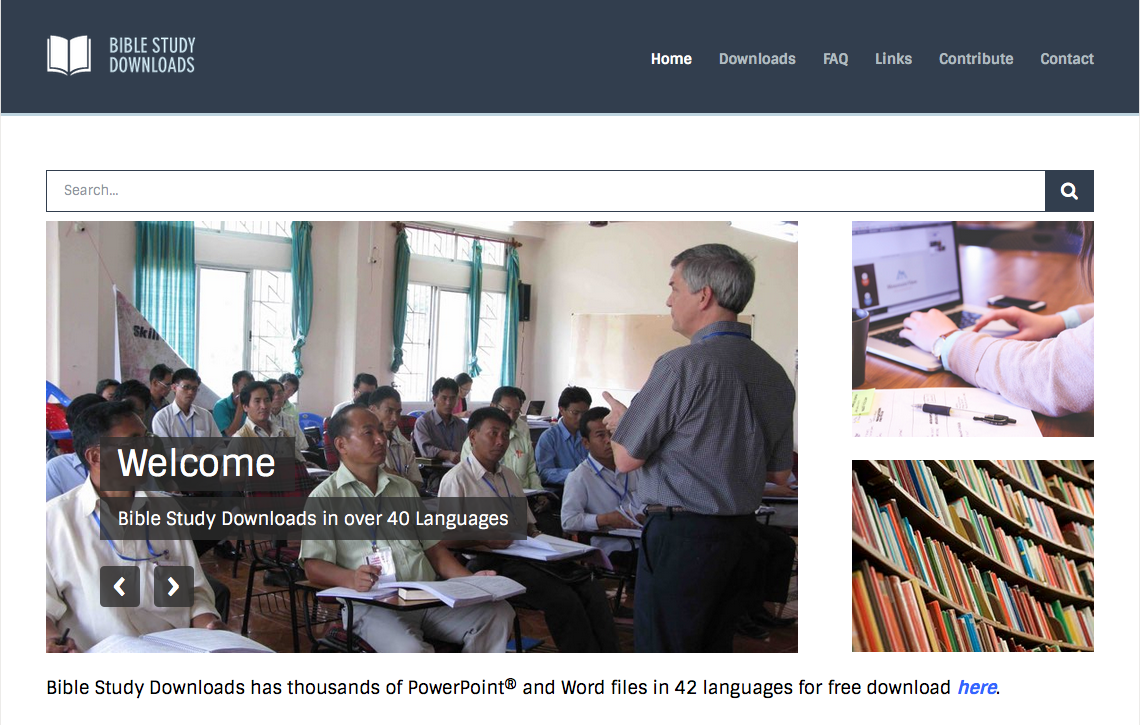 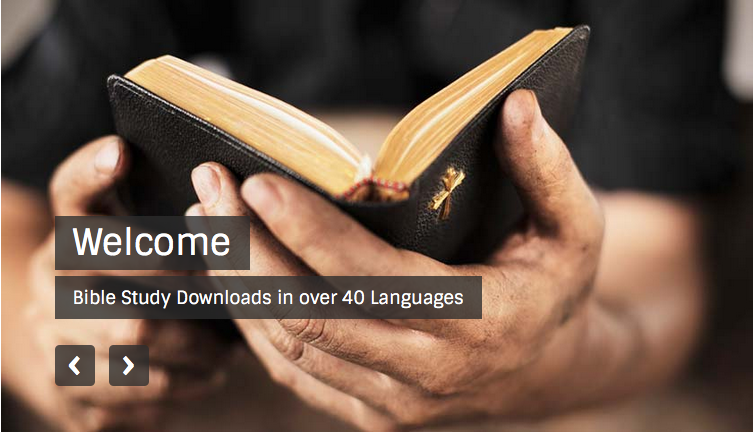 NT Preaching link at BibleStudyDownloads.org
[Speaker Notes: NT Preaching (np)]